Dynamic Programming
Introduction
Definition: A set of steps to accomplish a task

to get the school from your home

to find an item in a supermarket

In CS, an algorithm is a set of instructions for a computer program to accomplish a task 

Google map uses a route finding alg to give you 
a route from your current location 
to a destination point.
Introduction
Basic goals for an algorithm 

always correct

always terminates

has good performance  
performance often draws line between what is possible and what is impossible
Introduction
How do we evaluate efficiency?


using asymptotic analysis, we can evaluate the efficiency of an algorithm independent of the software and the hardware
Introduction
Running time 
depends on input (it’s easy to search an element in a sorted sequence)
parameterized by the input size

It’s desired an upper bound to guarantee the performance 

Two kinds of analysis for the running time

Worst case analysis (usually), maximum time on any input of size n 
Average case analysis(sometimes), expected time over all inputs of size n
Dynamic Programming
a method for solving classical problems (Like Divide & Conquer, it’s not a specific algorithm)

‘programming’ here not refering software. The word itself older than computer. ‘programming’ means any tabular method to accomplish a task.

introduced by Richard Bellman in 1949. He developed the method  with Lester Ford to find the shortest path in a graph.
Dynamic Programming
from “Eye of the Hurricane : an Autobiography” by Richard Bellman
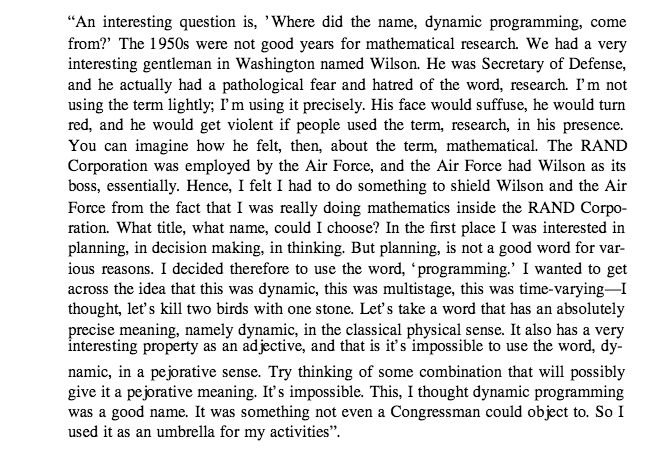 Dynamic Programming
DP can be considered as brute force
search all posibilities but do it in a smart way to get the optimal solution
Dynamic Programming
DP can be considered as brute force
search all posibilities but do it in a smart way to get the optimal solution

For what type of problems DP is useful?

the problems that can be broken into subproblems
Dynamic Programming
DP can be considered as brute force
search all posibilities but do it in a smart way to get the optimal solution

For what type of problems DP is useful?

the problems that can be broken into subproblems
Stairs Climbing
n stairs
. . .
Stairs Climbing
You take one step or two steps at a time.
n stairs
. . .
Stairs Climbing
You take one step or two steps at a time.
How many possible ways to climb n stairs ?
n stairs
. . .
Stairs Climbing
You take one step or two steps at a time.
How many possible ways to climb n stairs ?
1  1  1  . . .  1  1
2 2  2 . . .  2  2
1  1  1  . . .  1  2
create all possibilities
and count them
. . .
2 1  2 . . .  1  2
1 2  1 . . .  2  1
n stairs
. . .
Stairs Climbing
T(n) = # of ways to climb n stairs
T(n)
. . .
Stairs Climbing
T(n) = # of ways to climb n stairs

T(n) = T(n-1) + T(n-2)
T(n)
T(n-1)
T(n-2)
. . .
Stairs Climbing
T(n) = # of ways to climb n stairs

T(n) = T(n-1) + T(n-2)
T(n)
T(n-1)
finding # of 
different ways
solving this 
recurrence relation
=
T(n-2)
. . .
Stairs Climbing
T(n) = # of ways to climb n stairs

T(n) = T(n-1) + T(n-2)
T(n)
T(n-1)
finding # of 
different ways
solving this 
recurrence relation
=
T(n-2)
. . .
Fibonacci number
T(n) = F(n) = ϕn
Stairs Climbing
SC (n) 

if n ≤ 1 
    return 1
else
    return SC (n-1) + SC (n-2)
Stairs Climbing
SC (4)
SC (n) 

if n ≤ 1 
    return 1
else
    return SC (n-1) + SC (n-2)
SC (2)
SC (3)
SC (2)
SC (1)
SC (1)
SC (0)
SC (1)
SC (0)
Stairs Climbing
SC (4)
SC (n) 

if n ≤ 1 
    return 1
else
    return SC (n-1) + SC (n-2)
SC (2)
SC (3)
SC (2)
SC (1)
SC (1)
SC (0)
SC (1)
SC (0)
In order to calculate SC(4), the program makes 9 recursive calls; 
                                                              5 for SC(3) + 3 for SC(2)
Stairs Climbing
SC (4)
SC (n) 

if n ≤ 1 
    return 1
else
    return SC (n-1) + SC (n-2)
SC (2)
SC (3)
SC (2)
SC (1)
SC (1)
SC (0)
SC (1)
SC (0)
In order to calculate SC(4), the program makes 9 recursive calls; 
                                                              5 for SC(3) + 3 for SC(2)
# of calls for SC(n) = # of calls for SC(n-1) + # of calls for SC(n-2)
# of calls for SC(n) = F(n) ≈ ϕn   ; nth Fibonacci number
So the running time will be exponential O(ϕn)
Stairs Climbing
SC (4)
SC (2)
SC (3)
SC (2)
SC (1)
SC (1)
SC (0)
SC (1)
SC (0)
We deal with the overlapping subproblems
Stairs Climbing
SC (4)
SC (2)
SC (3)
SC (2)
SC (1)
SC (1)
SC (0)
SC (1)
SC (0)
We deal with the overlapping subproblems
Whenever computing subproblems, keep them 
    in a table to avoid recomputation, and refer 
    them whenever they are needed
Stairs Climbing
SC (4)
SC (2)
SC (3)
SC (2)
SC (1)
SC (1)
SC (0)
SC (1)
SC (0)
We deal with the overlapping subproblems
Whenever computing subproblems, keep them 
    in a table to avoid recomputation, and refer 
    them whenever they are needed
                           
		MEMOIZATION
Stairs Climbing
SC (4)
SC (n) 
initialize a memory M
if n ≤ 1 
    return 1
if M contains n
    return M[n]
else
    A = SC(n-1) + SC(n-2)
    M[n] = A
    return A
SC (2)
SC (3)
SC (2)
SC (1)
SC (1)
SC (0)
SC (1)
SC (0)
We deal with the overlapping subproblems
Whenever computing subproblems, keep them 
    in a table to avoid recomputation, and refer 
    them whenever they are needed
                           
		MEMOIZATION
Stairs Climbing
SC (4)
SC (n) 
initialize a memory M
if n ≤ 1 
    return 1
if M contains n
    return M[n]
else
    A = SC(n-1) + SC(n-2)
    M[n] = A
    return A
SC (2)
SC (3)
SC (2)
SC (1)
SC (1)
SC (0)
SC (1)
SC (0)
We deal with the overlapping subproblems
Whenever computing subproblems, keep them 
    in a table to avoid recomputation, and refer 
    them whenever they are needed
                           
		MEMOIZATION
Stairs Climbing
SC (4)
SC (n) 
initialize a memory M
if n ≤ 1 
    return 1
if M contains n
    return M[n]
else
    A = SC(n-1) + SC(n-2)
    M[n] = A
    return A
SC (2)
SC (3)
SC (2)
SC (1)
SC (1)
SC (0)
SC (1)
SC (0)
Top-Down
We deal with the overlapping subproblems
Whenever computing subproblems, keep them 
    in a table to avoid recomputation, and refer 
    them whenever they are needed
                           
		MEMOIZATION
Stairs Climbing
SC (4)
SC (2)
SC (3)
SC (2)
SC (1)
SC (1)
SC (0)
SC (1)
SC (0)
Can we come up with simpler program ?
Stairs Climbing
SC (4)
SC (2)
SC (3)
SC (2)
SC (1)
SC (1)
SC (0)
SC (1)
SC (0)
Can we come up with simpler program ?
get rid of recursion
use a simple for loop
Stairs Climbing
SC (4)
SC (n) 
initialize a memory M
M[0] = 1
M[1] = 1
for ( i=2 to n)
      M[i] = M[i-1] + M[i-2]
return M[n]
SC (2)
SC (3)
SC (2)
SC (1)
SC (1)
SC (0)
SC (1)
SC (0)
Can we come up with simpler program ?
get rid of recursion
use a simple for loop
Stairs Climbing
SC (4)
SC (n) 
initialize a memory M
M[0] = 1
M[1] = 1
for ( i=2 to n)
      M[i] = M[i-1] + M[i-2]
return M[n]
SC (2)
SC (3)
SC (2)
SC (1)
SC (1)
SC (0)
Bottom-Up
SC (1)
SC (0)
Can we come up with simpler program ?
get rid of recursion
use a simple for loop
Dynamic Programming
analyze structure of the optimal solution and define subproblems that need to be solved in order to get the optimal solution

establish the relationship between the optimal solution and those subproblems (construct the recurrence relation)

compute the optimal values of subproblems, save them in a table (memoization), then compute the optimal values of larger subproblems, and eventually compute the optimal value of the original problem
Weighted Interval Scheduling
given a set of intervals (I1, I2, ... , In)
each interval Ii has a starting time si, a finishing time fi, and a weight wi  
your task is to find a subset of intervals (pairwise nonoverlapping) such that the total weight of intervals is maximized
Weighted Interval Scheduling
given a set of intervals (I1, I2, ... , In)
each interval Ii has a starting time si, a finishing time fi, and a weight wi  
your task is to find a subset of intervals (pairwise nonoverlapping) such that the total weight of intervals is maximized
7
5
6
3
3
4
1
Weighted Interval Scheduling
given a set of intervals (I1, I2, ... , In)
each interval Ii has a starting time si, a finishing time fi, and a weight wi  
your task is to find a subset of intervals (pairwise nonoverlapping) such that the total weight of intervals is maximized
7
5
6
3
3
4
1
Weighted Interval Scheduling
first sort all the intervals according to their finishing time :  i1, i2, … , in such that f1 ≤ f2 ≤ ... ≤ fn
Weighted Interval Scheduling
first sort all the intervals according to their finishing time :  i1, i2, … , in such that f1 ≤ f2 ≤ ... ≤ fn
define subproblems 
	OPT (j) : value of the optimal solution for
		  the first j intervals 1, … , j
Weighted Interval Scheduling
first sort all the intervals according to their finishing time :  i1, i2, … , in such that f1 ≤ f2 ≤ ... ≤ fn
define subproblems 
	OPT (j) : value of the optimal solution for
		  the first j intervals 1, … , j
construct the recurrence relation
Weighted Interval Scheduling
first sort all the intervals according to their finishing time :  i1, i2, … , in such that f1 ≤ f2 ≤ ... ≤ fn
define subproblems 
	OPT (j) : value of the optimal solution for
		  the first j intervals 1, … , j
construct the recurrence relation
j
Two cases :
sj
fj
J-1
Weighted Interval Scheduling
first sort all the intervals according to their finishing time :  i1, i2, … , in such that f1 ≤ f2 ≤ ... ≤ fn
define subproblems 
	OPT (j) : value of the optimal solution for
		  the first j intervals 1, … , j
construct the recurrence relation
j
Two cases :
either optimal solution does not
include interval j, then continue with 
OPT (j-1)
sj
fj
J-1
Weighted Interval Scheduling
first sort all the intervals according to their finishing time :  i1, i2, … , in such that f1 ≤ f2 ≤ ... ≤ fn
define subproblems 
	OPT (j) : value of the optimal solution for
		  the first j intervals 1, … , j
construct the recurrence relation
j
Two cases :
either optimal solution does not
include interval j, then continue with 
OPT (j-1)

(2) or optimal solution includes interval j, then continue with  wj +
sj
fj
J-1
Weighted Interval Scheduling
first sort all the intervals according to their finishing time :  i1, i2, … , in such that f1 ≤ f2 ≤ ... ≤ fn
define subproblems 
	OPT (j) : value of the optimal solution for
		  the first j intervals 1, … , j
construct the recurrence relation
j
Two cases :
either optimal solution does not
include interval j, then continue with 
OPT (j-1)

(2) or optimal solution includes interval j, then continue with  wj +
sj
fj
J-1
p(j) : largest index i 
        such that i < j and fi < sj
Weighted Interval Scheduling
first sort all the intervals according to their finishing time :  i1, i2, … , in such that f1 ≤ f2 ≤ ... ≤ fn
define subproblems 
	OPT (j) : value of the optimal solution for
		  the first j intervals 1, … , j
construct the recurrence relation
j
Two cases :
either optimal solution does not
include interval j, then continue with 
OPT (j-1)

(2) or optimal solution includes interval j, then continue with  wj + OPT (p(j))
sj
fj
J-1
p(j) : largest index i 
        such that i < j and fi < sj
Weighted Interval Scheduling
first sort all the intervals according to their finishing time :  i1, i2, … , in such that f1 ≤ f2 ≤ ... ≤ fn
define subproblems 
	OPT (j) : value of the optimal solution for
		  the first j intervals 1, … , j
construct the recurrence relation
j
Two cases :
either optimal solution does not
include interval j, then continue with 
OPT (j-1)

(2) or optimal solution includes interval j, then continue with  wj + OPT (p(j))
sj
fj
J-1
OPT (j) = max { OPT (j-1),  wj + OPT (p(j)) }
Weighted Interval Scheduling
OPT (n) 
sort intervals according to finishing time 
if n = 0
    return 0
else
    find p(n)
    if OPT (n-1) ≥ wn + OPT (p(n))
          return OPT (n-1)
    else 
          return wn + OPT (p(n))
Weighted Interval Scheduling
OPT (n) 
sort intervals according to finishing time 
if n = 0
    return 0
else
    find p(n)
    if OPT (n-1) ≥ wn + OPT (p(n))
          return OPT (n-1)
    else 
          return wn + OPT (p(n))
Similar to stairs climbing, 
# of calls here also F(n) ≈ ϕn
Weighted Interval Scheduling
OPT (n) 
sort intervals according to finishing time 
if n = 0
    return 0
else
    find p(n)
    if OPT (n-1) ≥ wn + OPT (p(n))
          return OPT (n-1)
    else 
          return wn + OPT (p(n))
Similar to stairs climbing, 
# of calls here also F(n) ≈ ϕn
Do Memoization
Weighted Interval Scheduling
OPT (n) 
sort intervals according to finishing time 
if n = 0
    return 0
else
    find p(n)
    if OPT (n-1) ≥ wn + OPT (p(n))
          return OPT (n-1)
    else 
          return wn + OPT (p(n))
Similar to stairs climbing, 
# of calls here also F(n) ≈ ϕn
Do Memoization
OPT (n) 
sort intervals according 
to finishing time 
initialize a memory M
compute p(1), ... , p(n) 
M[0] = 0
for (i=1 to n)
     M[i] = max { wi + M[p(i)], M[i-1] }
Weighted Interval Scheduling
OPT (n) 
sort intervals according to finishing time 
if n = 0
    return 0
else
    find p(n)
    if OPT (n-1) ≥ wn + OPT (p(n))
          return OPT (n-1)
    else 
          return wn + OPT (p(n))
Similar to stairs climbing, 
# of calls here also F(n) ≈ ϕn
Do Memoization
OPT (n) 
sort intervals according 
to finishing time 
initialize a memory M
compute p(1), ... , p(n) 
M[0] = 0
for (i=1 to n)
     M[i] = max { wi + M[p(i)], M[i-1] }
Top-Down
Bottom-Up
Longest Common Subsequence
given two sequence x[1…m] and y[1…n], find a longest subsequence common to both of them 
   (doesn’t need to be unique)

x : A  B  C  B  D  A  B 

y : B  D  C  A  B  A
Longest Common Subsequence
given two sequence x[1…m] and y[1…n], find a longest subsequence common to both of them 
   (doesn’t need to be unique)

x : A  B  C  B  D  A  B 
                                           LCS(x,y) = BCAB 
y : B  D  C  A  B  A
Longest Common Subsequence
given two sequence x[1…m] and y[1…n], find a longest subsequence common to both of them 
   (doesn’t need to be unique)

x : A  B  C  B  D  A  B 
                                           LCS(x,y) = BCAB 
y : B  D  C  A  B  A

      these subsets don’t need to be continuous
Longest Common Subsequence
Brute-Force

check every subsequence of x[1…m] whether it is a subsequence of y[1…n] 

each check takes O(n) time

2m subsequence of x (each bit-vector defines a subsequence). 

total running time will be O(2m.n)
Longest Common Subsequence
Longest Common Subsequence
Longest Common Subsequence
construct recurrence relation
Longest Common Subsequence
construct recurrence relation
i
n
x
Two cases :
y
m
j
Longest Common Subsequence
construct recurrence relation
i
n
x
Two cases :
if x[i] = y[j], then continue with
c[i-1,j-1] + 1
y
m
j
Longest Common Subsequence
construct recurrence relation
i
n
x
Two cases :
if x[i] = y[j], then continue with
c[i-1,j-1] + 1

(2) otherwise continue with
max { c[i,j-1], c[i-1,j] }
y
m
j
Longest Common Subsequence
construct recurrence relation
i
n
x
Two cases :
if x[i] = y[j], then continue with
c[i-1,j-1] + 1

(2) otherwise continue with
max { c[i,j-1], c[i-1,j] }
y
m
j
c[i-1,j-1] + 1                   if x[i] = y[j] 

max { c[i,j-1], c[i-1,j] }    otherwise
c[i,j] =
Longest Common Subsequence
LCS (x,y,n,m)

if i = 0 and j = 0
    return 0
if x[n] = y[m]  
    c[n,m] = LCS(x,y,n-1,m-1) + 1   
else 
    c[n,m] = max { LCS(x,y,n-1,m), LCS(x,y,n,m-1) }
return c[n,m]
Longest Common Subsequence
Let’s check it for m = 6, n = 7
7,6
6,6
7,5
7,4
6,5
6,5
5,6
5,5
6,4
6,4
7,3
4,6
5,5
6,4
5,5
The height of the tree  m + n,
Longest Common Subsequence
Let’s check it for m = 6, n = 7
7,6
6,6
7,5
7,4
6,5
6,5
5,6
5,5
6,4
6,4
7,3
4,6
5,5
6,4
5,5
The height of the tree m + n,
So the running time will be O(2m+n)
Longest Common Subsequence
Let’s check it for m = 6, n = 7
7,6
6,6
7,5
7,4
6,5
6,5
5,6
5,5
6,4
6,4
7,3
4,6
5,5
6,4
5,5
The height of the tree m + n,
So the running time will be O(2m+n)
Longest Common Subsequence
Let’s check it for m = 6, n = 7
7,6
6,6
7,5
7,4
6,5
6,5
5,6
5,5
6,4
6,4
7,3
4,6
5,5
6,4
5,5
The height of the tree m + n,
So the running time will be O(2m+n)
How many different subproblems are there?
Longest Common Subsequence
Let’s check it for m = 6, n = 7
7,6
6,6
7,5
7,4
6,5
6,5
5,6
5,5
6,4
6,4
7,3
4,6
5,5
6,4
5,5
The height of the tree m + n,
So the running time will be O(2m+n)
How many different subproblems are there? ( m.n )
Longest Common Subsequence
Let’s check it for m = 6, n = 7
7,6
6,6
7,5
7,4
6,5
6,5
5,6
5,5
6,4
6,4
7,3
4,6
5,5
6,4
5,5
The height of the tree m + n,
So the running time will be O(2m+n)
How many different subproblems are there? ( m.n )
Do Memoization
Longest Common Subsequence
LCS (x,y,n,m) (with Memoization)

initialize a memory M 
M[0,0] = 0
if M[n,m] = null
	if x[n] = y[m]  
    	     M[n,m] = LCS(x,y,n-1,m-1) + 1   
      else 
           M[n,m] = max { LCS(x,y,n-1,m), LCS(x,y,n,m-1) }
return M[n,m]
Longest Common Subsequence
LCS (x,y,n,m) (with Memoization)

initialize a memory M 
M[0,0] = 0
if M[n,m] = null
	if x[n] = y[m]  
    	     M[n,m] = LCS(x,y,n-1,m-1) + 1   
      else 
           M[n,m] = max { LCS(x,y,n-1,m), LCS(x,y,n,m-1) }
return M[n,m]
running time : O(m.n)
space           : O(m.n)
Longest Common Subsequence
LCS (x,y,n,m) (with Memoization)

initialize a memory M 
M[0,0] = 0
if M[n,m] = null
	if x[n] = y[m]  
    	     M[n,m] = LCS(x,y,n-1,m-1) + 1   
      else 
           M[n,m] = max { LCS(x,y,n-1,m), LCS(x,y,n,m-1) }
return M[n,m]
running time : O(m.n)
space           : O(m.n)
Top-Down
Longest Common Subsequence
Bottom-up

initialize a memory M 
for i=0 to n
      M[i,0] = 0
for i=1 to m
      M[0,i] = 0
for i=1 to n
    for j=1 to m
         if x[i] = y[j] 
             M[i,j] = M[i-1,j-1] + 1   
 else 
     M[i,j] = max { M[i-1,j], M[i,j-1] }
return M[n,m]
Longest Common Subsequence
Bottom-up

initialize a memory M 
for i=0 to n
      M[i,0] = 0
for i=1 to m
      M[0,i] = 0
for i=1 to n
    for j=1 to m
         if x[i] = y[j] 
             M[i,j] = M[i-1,j-1] + 1   
 else 
     M[i,j] = max { M[i-1,j], M[i,j-1] }
return M[n,m]
Longest Common Subsequence
j = 1
Bottom-up

initialize a memory M 
for i=0 to n
      M[i,0] = 0
for i=1 to m
      M[0,i] = 0
for i=1 to n
    for j=1 to m
         if x[i] = y[j] 
             M[i,j] = M[i-1,j-1] + 1   
 else 
     M[i,j] = max { M[i-1,j], M[i,j-1] }
return M[n,m]
i = 1
Longest Common Subsequence
j = 1
Bottom-up

initialize a memory M 
for i=0 to n
      M[i,0] = 0
for i=1 to m
      M[0,i] = 0
for i=1 to n
    for j=1 to m
         if x[i] = y[j] 
             M[i,j] = M[i-1,j-1] + 1   
 else 
     M[i,j] = max { M[i-1,j], M[i,j-1] }
return M[n,m]
i = 1
Longest Common Subsequence
j = 2
Bottom-up

initialize a memory M 
for i=0 to n
      M[i,0] = 0
for i=1 to m
      M[0,i] = 0
for i=1 to n
    for j=1 to m
         if x[i] = y[j] 
             M[i,j] = M[i-1,j-1] + 1   
 else 
     M[i,j] = max { M[i-1,j], M[i,j-1] }
return M[n,m]
i = 1
Longest Common Subsequence
j = 2
Bottom-up

initialize a memory M 
for i=0 to n
      M[i,0] = 0
for i=1 to m
      M[0,i] = 0
for i=1 to n
    for j=1 to m
         if x[i] = y[j] 
             M[i,j] = M[i-1,j-1] + 1   
 else 
     M[i,j] = max { M[i-1,j], M[i,j-1] }
return M[n,m]
i = 1
Longest Common Subsequence
j = 3
Bottom-up

initialize a memory M 
for i=0 to n
      M[i,0] = 0
for i=1 to m
      M[0,i] = 0
for i=1 to n
    for j=1 to m
         if x[i] = y[j] 
             M[i,j] = M[i-1,j-1] + 1   
 else 
     M[i,j] = max { M[i-1,j], M[i,j-1] }
return M[n,m]
i = 1
Longest Common Subsequence
j = 3
Bottom-up

initialize a memory M 
for i=0 to n
      M[i,0] = 0
for i=1 to m
      M[0,i] = 0
for i=1 to n
    for j=1 to m
         if x[i] = y[j] 
             M[i,j] = M[i-1,j-1] + 1   
 else 
     M[i,j] = max { M[i-1,j], M[i,j-1] }
return M[n,m]
i = 1
Longest Common Subsequence
j = 4
Bottom-up

initialize a memory M 
for i=0 to n
      M[i,0] = 0
for i=1 to m
      M[0,i] = 0
for i=1 to n
    for j=1 to m
         if x[i] = y[j] 
             M[i,j] = M[i-1,j-1] + 1   
 else 
     M[i,j] = max { M[i-1,j], M[i,j-1] }
return M[n,m]
i = 1
Longest Common Subsequence
j = 4
Bottom-up

initialize a memory M 
for i=0 to n
      M[i,0] = 0
for i=1 to m
      M[0,i] = 0
for i=1 to n
    for j=1 to m
         if x[i] = y[j] 
             M[i,j] = M[i-1,j-1] + 1   
 else 
     M[i,j] = max { M[i-1,j], M[i,j-1] }
return M[n,m]
i = 1
Longest Common Subsequence
j = 5
Bottom-up

initialize a memory M 
for i=0 to n
      M[i,0] = 0
for i=1 to m
      M[0,i] = 0
for i=1 to n
    for j=1 to m
         if x[i] = y[j] 
             M[i,j] = M[i-1,j-1] + 1   
 else 
     M[i,j] = max { M[i-1,j], M[i,j-1] }
return M[n,m]
i = 1
Longest Common Subsequence
j = 5
Bottom-up

initialize a memory M 
for i=0 to n
      M[i,0] = 0
for i=1 to m
      M[0,i] = 0
for i=1 to n
    for j=1 to m
         if x[i] = y[j] 
             M[i,j] = M[i-1,j-1] + 1   
 else 
     M[i,j] = max { M[i-1,j], M[i,j-1] }
return M[n,m]
i = 1
Longest Common Subsequence
j = 1
Bottom-up

initialize a memory M 
for i=0 to n
      M[i,0] = 0
for i=1 to m
      M[0,i] = 0
for i=1 to n
    for j=1 to m
         if x[i] = y[j] 
             M[i,j] = M[i-1,j-1] + 1   
 else 
     M[i,j] = max { M[i-1,j], M[i,j-1] }
return M[n,m]
i = 2
Longest Common Subsequence
j = 1
Bottom-up

initialize a memory M 
for i=0 to n
      M[i,0] = 0
for i=1 to m
      M[0,i] = 0
for i=1 to n
    for j=1 to m
         if x[i] = y[j] 
             M[i,j] = M[i-1,j-1] + 1   
 else 
     M[i,j] = max { M[i-1,j], M[i,j-1] }
return M[n,m]
i = 2
Longest Common Subsequence
j = 5
Bottom-up

initialize a memory M 
for i=0 to n
      M[i,0] = 0
for i=1 to m
      M[0,i] = 0
for i=1 to n
    for j=1 to m
         if x[i] = y[j] 
             M[i,j] = M[i-1,j-1] + 1   
 else 
     M[i,j] = max { M[i-1,j], M[i,j-1] }
return M[n,m]
i = 4
Longest Common Subsequence
j = 5
Bottom-up

initialize a memory M 
for i=0 to n
      M[i,0] = 0
for i=1 to m
      M[0,i] = 0
for i=1 to n
    for j=1 to m
         if x[i] = y[j] 
             M[i,j] = M[i-1,j-1] + 1   
 else 
     M[i,j] = max { M[i-1,j], M[i,j-1] }
return M[n,m]
i = 4
We can reconstruct LCS by tracing backwards
Whenever we have a diagonal, we hav a match!
Longest Common Subsequence
j = 5
Bottom-up

initialize a memory M 
for i=0 to n
      M[i,0] = 0
for i=1 to m
      M[0,i] = 0
for i=1 to n
    for j=1 to m
         if x[i] = y[j] 
             M[i,j] = M[i-1,j-1] + 1   
 else 
     M[i,j] = max { M[i-1,j], M[i,j-1] }
return M[n,m]
i = 4
A
We can reconstruct LCS by tracing backwards
Whenever we have a diagonal, we hav a match!
Longest Common Subsequence
j = 5
Bottom-up

initialize a memory M 
for i=0 to n
      M[i,0] = 0
for i=1 to m
      M[0,i] = 0
for i=1 to n
    for j=1 to m
         if x[i] = y[j] 
             M[i,j] = M[i-1,j-1] + 1   
 else 
     M[i,j] = max { M[i-1,j], M[i,j-1] }
return M[n,m]
i = 4
A
We can reconstruct LCS by tracing backwards
Whenever we have a diagonal, we hav a match!
Longest Common Subsequence
j = 5
Bottom-up

initialize a memory M 
for i=0 to n
      M[i,0] = 0
for i=1 to m
      M[0,i] = 0
for i=1 to n
    for j=1 to m
         if x[i] = y[j] 
             M[i,j] = M[i-1,j-1] + 1   
 else 
     M[i,j] = max { M[i-1,j], M[i,j-1] }
return M[n,m]
i = 4
C A
We can reconstruct LCS by tracing backwards
Whenever we have a diagonal, we hav a match!
Longest Common Subsequence
j = 5
Bottom-up

initialize a memory M 
for i=0 to n
      M[i,0] = 0
for i=1 to m
      M[0,i] = 0
for i=1 to n
    for j=1 to m
         if x[i] = y[j] 
             M[i,j] = M[i-1,j-1] + 1   
 else 
     M[i,j] = max { M[i-1,j], M[i,j-1] }
return M[n,m]
i = 4
C A
We can reconstruct LCS by tracing backwards
Whenever we have a diagonal, we hav a match!
Longest Common Subsequence
j = 5
Bottom-up

initialize a memory M 
for i=0 to n
      M[i,0] = 0
for i=1 to m
      M[0,i] = 0
for i=1 to n
    for j=1 to m
         if x[i] = y[j] 
             M[i,j] = M[i-1,j-1] + 1   
 else 
     M[i,j] = max { M[i-1,j], M[i,j-1] }
return M[n,m]
i = 4
B C A
We can reconstruct LCS by tracing backwards
Whenever we have a diagonal, we hav a match!
Rod Cutting
given a rod of length n with the prices  p1,…,pn where pi is the price of a rod of length i, find an optimal way of cutting the given rod that minimizes the profit
Rod Cutting
given a rod of length n with the prices  p1,…,pn where pi is the price of a rod of length i, find an optimal way of cutting the given rod that minimizes the profit
4
Rod Cutting
given a rod of length n with the prices  p1,…,pn where pi is the price of a rod of length i, find an optimal way of cutting the given rod that minimizes the profit
1
1
1
2
1
1
4
4
3
1
2
2
1
Rod Cutting
given a rod of length n with the prices  p1,…,pn where pi is the price of a rod of length i, find an optimal way of cutting the given rod that minimizes the profit
1
1
1
2
1
1
4
4
3
1
2
2
1
4
10
7
9
9
Rod Cutting
define subproblems
Rod Cutting
define subproblems

c(i) : max profit for the first length i part
Rod Cutting
define subproblems

c(i) : max profit for the first length i part

construct recurrence relation
Rod Cutting
define subproblems

c(i) : max profit for the first length i part

construct recurrence relation
c(i) =
Rod Cutting
define subproblems

c(i) : max profit for the first length i part

construct recurrence relation
focus on last cutting
<--------  i – k  -------->
<-- k -->
c(i) =
Rod Cutting
define subproblems

c(i) : max profit for the first length i part

construct recurrence relation
focus on last cutting 
find best k maximizing
     the profit
<--------  i – k  -------->
<-- k -->
c(i) = max { pk +
Rod Cutting
define subproblems

c(i) : max profit for the first length i part

construct recurrence relation
focus on last cutting 
find best k maximizing
     the profit
recursively continue 
     on the remaining part
<--------  i – k  -------->
<-- k -->
c(i) = max { pk + c(i-k) }
Rod Cutting
input : ( n ; p1 , p2 , ... , pn )

initialize a memory M 
M[0] = 0
for i=1 to n
    M[i] = - ∞
    for j=1 to i
          q = M[i-j] + pj
   if q > M[i]
        M[i] = q 
return M[n]
Rod Cutting
input : ( n ; p1 , p2 , ... , pn )

initialize a memory M 
M[0] = 0
for i=1 to n
    M[i] = - ∞
    for j=1 to i
          q = M[i-j] + pj
   if q > M[i]
        M[i] = q 
return M[n]
5
Rod Cutting
j = 1
input : ( n ; p1 , p2 , ... , pn )

initialize a memory M 
M[0] = 0
for i=1 to n
    M[i] = - ∞
    for j=1 to i
          q = M[i-j] + pj
   if q > M[i]
        M[i] = q 
return M[n]
5
i = 1
Rod Cutting
j = 1
input : ( n ; p1 , p2 , ... , pn )

initialize a memory M 
M[0] = 0
for i=1 to n
    M[i] = - ∞
    for j=1 to i
          q = M[i-j] + pj
   if q > M[i]
        M[i] = q 
return M[n]
5
i = 1
c(1) = M[0] + p1 
c(1) = 1
Rod Cutting
j = 1
input : ( n ; p1 , p2 , ... , pn )

initialize a memory M 
M[0] = 0
for i=1 to n
    M[i] = - ∞
    for j=1 to i
          q = M[i-j] + pj
   if q > M[i]
        M[i] = q 
return M[n]
5
i = 2
Rod Cutting
j = 1
input : ( n ; p1 , p2 , ... , pn )

initialize a memory M 
M[0] = 0
for i=1 to n
    M[i] = - ∞
    for j=1 to i
          q = M[i-j] + pj
   if q > M[i]
        M[i] = q 
return M[n]
5
i = 2
k=1
c(2) = M[1] + p1 
c(2) = 2
Rod Cutting
j = 2
input : ( n ; p1 , p2 , ... , pn )

initialize a memory M 
M[0] = 0
for i=1 to n
    M[i] = - ∞
    for j=1 to i
          q = M[i-j] + pj
   if q > M[i]
        M[i] = q 
return M[n]
5
2
i = 2
k=1
c(2) = M[1] + p1 
c(2) = 2
k=2
c(2) = M[0] + p2
c(2) = 5
Rod Cutting
j = 1
input : ( n ; p1 , p2 , ... , pn )

initialize a memory M 
M[0] = 0
for i=1 to n
    M[i] = - ∞
    for j=1 to i
          q = M[i-j] + pj
   if q > M[i]
        M[i] = q 
return M[n]
5
2
i = 3
k=1
c(3) = M[2] + p1 
c(3) = 6
Rod Cutting
j = 2
input : ( n ; p1 , p2 , ... , pn )

initialize a memory M 
M[0] = 0
for i=1 to n
    M[i] = - ∞
    for j=1 to i
          q = M[i-j] + pj
   if q > M[i]
        M[i] = q 
return M[n]
5
2
i = 3
k=1
c(3) = M[2] + p1 
c(3) = 6
k=2
c(3) = M[1] + p2 
c(3) = 6
Rod Cutting
j = 3
input : ( n ; p1 , p2 , ... , pn )

initialize a memory M 
M[0] = 0
for i=1 to n
    M[i] = - ∞
    for j=1 to i
          q = M[i-j] + pj
   if q > M[i]
        M[i] = q 
return M[n]
5
3
2
i = 3
k=1
c(3) = M[2] + p1 
c(3) = 6
k=2
c(3) = M[1] + p2 
c(3) = 6
k=3
c(3) = M[0] + p3 
c(3) = 8
Rod Cutting
j = 1
input : ( n ; p1 , p2 , ... , pn )

initialize a memory M 
M[0] = 0
for i=1 to n
    M[i] = - ∞
    for j=1 to i
          q = M[i-j] + pj
   if q > M[i]
        M[i] = q 
return M[n]
5
3
2
i = 4
k=1
c(4) = M[3] + p1 
c(4) = 9
Rod Cutting
j = 2
input : ( n ; p1 , p2 , ... , pn )

initialize a memory M 
M[0] = 0
for i=1 to n
    M[i] = - ∞
    for j=1 to i
          q = M[i-j] + pj
   if q > M[i]
        M[i] = q 
return M[n]
5
3
2
i = 4
k=1
c(4) = M[3] + p1 
c(4) = 9
k=2
c(4) = M[2] + p2 
c(4) = 10
Rod Cutting
j = 3
input : ( n ; p1 , p2 , ... , pn )

initialize a memory M 
M[0] = 0
for i=1 to n
    M[i] = - ∞
    for j=1 to i
          q = M[i-j] + pj
   if q > M[i]
        M[i] = q 
return M[n]
5
3
2
i = 4
k=1
c(4) = M[3] + p1 
c(4) = 9
k=2
c(4) = M[2] + p2 
c(4) = 10
k=3
c(4) = M[1] + p3 
c(4) = 9
Rod Cutting
j = 4
input : ( n ; p1 , p2 , ... , pn )

initialize a memory M 
M[0] = 0
for i=1 to n
    M[i] = - ∞
    for j=1 to i
          q = M[i-j] + pj
   if q > M[i]
        M[i] = q 
return M[n]
5
2
3
2
i = 4
k=1
c(4) = M[3] + p1 
c(4) = 9
k=2
c(4) = M[2] + p2 
c(4) = 10
k=3
c(4) = M[1] + p3 
c(4) = 9
k=4
c(4) = M[0] + p4 
c(4) = 9
Rod Cutting
j = 1
input : ( n ; p1 , p2 , ... , pn )

initialize a memory M 
M[0] = 0
for i=1 to n
    M[i] = - ∞
    for j=1 to i
          q = M[i-j] + pj
   if q > M[i]
        M[i] = q 
return M[n]
5
2
3
2
i = 5
k=1
c(5) = M[4] + p1 
c(5) = 11
Rod Cutting
j = 2
input : ( n ; p1 , p2 , ... , pn )

initialize a memory M 
M[0] = 0
for i=1 to n
    M[i] = - ∞
    for j=1 to i
          q = M[i-j] + pj
   if q > M[i]
        M[i] = q 
return M[n]
5
2
3
2
i = 5
k=1
c(5) = M[4] + p1 
c(5) = 11
k=2
c(5) = M[3] + p2 
c(5) = 13
Rod Cutting
j = 3
input : ( n ; p1 , p2 , ... , pn )

initialize a memory M 
M[0] = 0
for i=1 to n
    M[i] = - ∞
    for j=1 to i
          q = M[i-j] + pj
   if q > M[i]
        M[i] = q 
return M[n]
5
2
3
2
i = 5
k=1
c(5) = M[4] + p1 
c(5) = 11
k=2
c(5) = M[3] + p2 
c(5) = 13
k=3
c(5) = M[2] + p3 
c(5) = 13
Rod Cutting
j = 4
input : ( n ; p1 , p2 , ... , pn )

initialize a memory M 
M[0] = 0
for i=1 to n
    M[i] = - ∞
    for j=1 to i
          q = M[i-j] + pj
   if q > M[i]
        M[i] = q 
return M[n]
5
2
3
2
i = 5
k=1
c(5) = M[4] + p1 
c(5) = 11
k=2
c(5) = M[3] + p2 
c(5) = 13
k=3
c(5) = M[2] + p3 
c(5) = 13
k=4
c(5) = M[1] + p4 
c(5) = 10
Rod Cutting
j = 5
input : ( n ; p1 , p2 , ... , pn )

initialize a memory M 
M[0] = 0
for i=1 to n
    M[i] = - ∞
    for j=1 to i
          q = M[i-j] + pj
   if q > M[i]
        M[i] = q 
return M[n]
5
2
3
2
2
i = 5
k=1
c(5) = M[4] + p1 
c(5) = 11
k=2
c(5) = M[3] + p2 
c(5) = 13
k=3
c(5) = M[2] + p3 
c(5) = 13
k=4
c(5) = M[1] + p4 
c(5) = 10
k=5
c(5) = M[0] + p5 
c(5) = 10
Rod Cutting
j = 5
input : ( n ; p1 , p2 , ... , pn )

initialize a memory M 
M[0] = 0
for i=1 to n
    M[i] = - ∞
    for j=1 to i
          q = M[i-j] + pj
   if q > M[i]
        M[i] = q 
return M[n]
5
2
3
2
2
i = 5
k=1
c(5) = M[4] + p1 
c(5) = 11
k=2
c(5) = M[3] + p2 
c(5) = 13
k=3
c(5) = M[2] + p3 
c(5) = 13
k=4
c(5) = M[1] + p4 
c(5) = 10
k=5
c(5) = M[0] + p5 
c(5) = 10
2
3